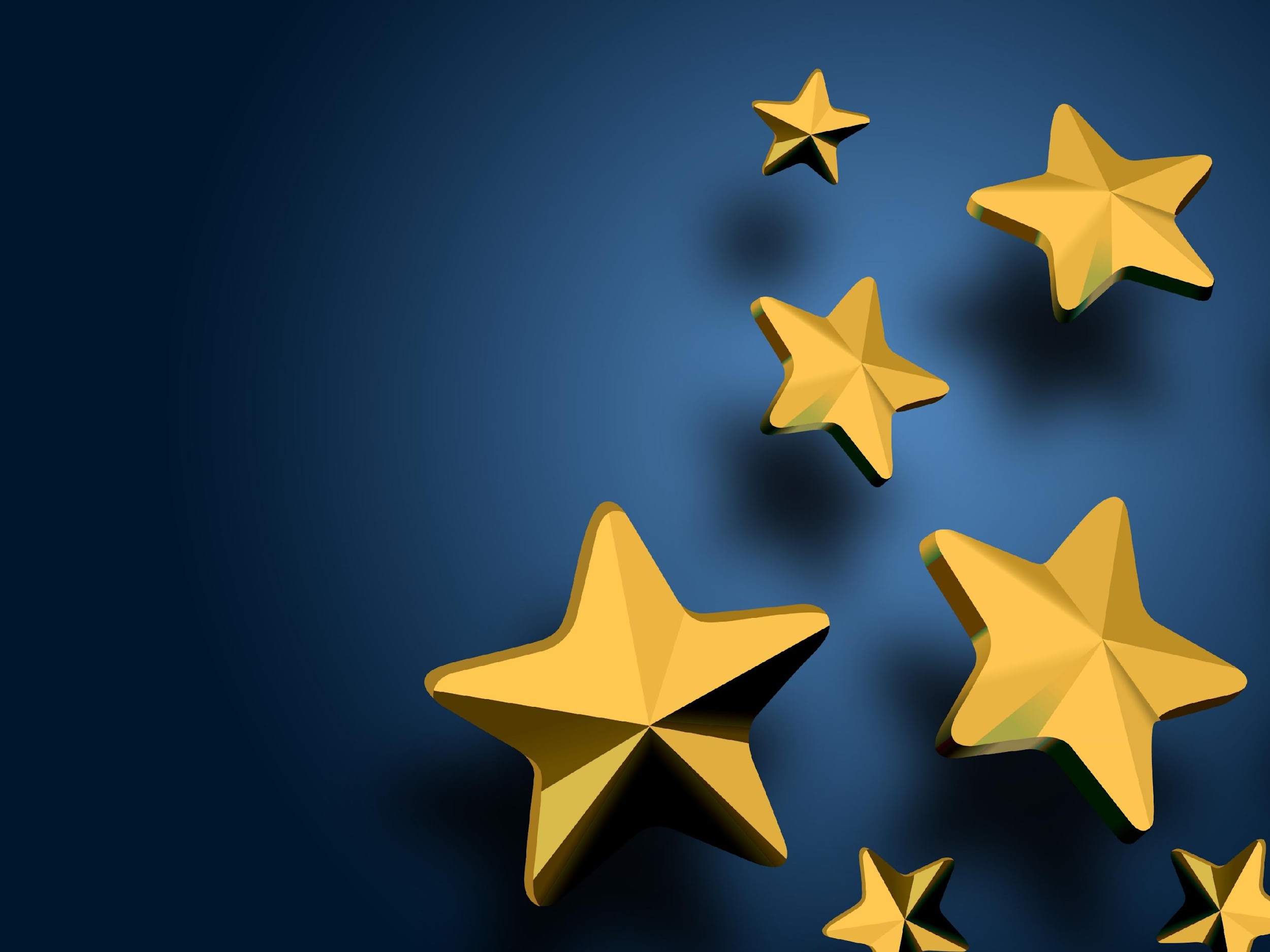 PBIS
Spartan’s Go for the Gold 
with 
ROARing Behavior
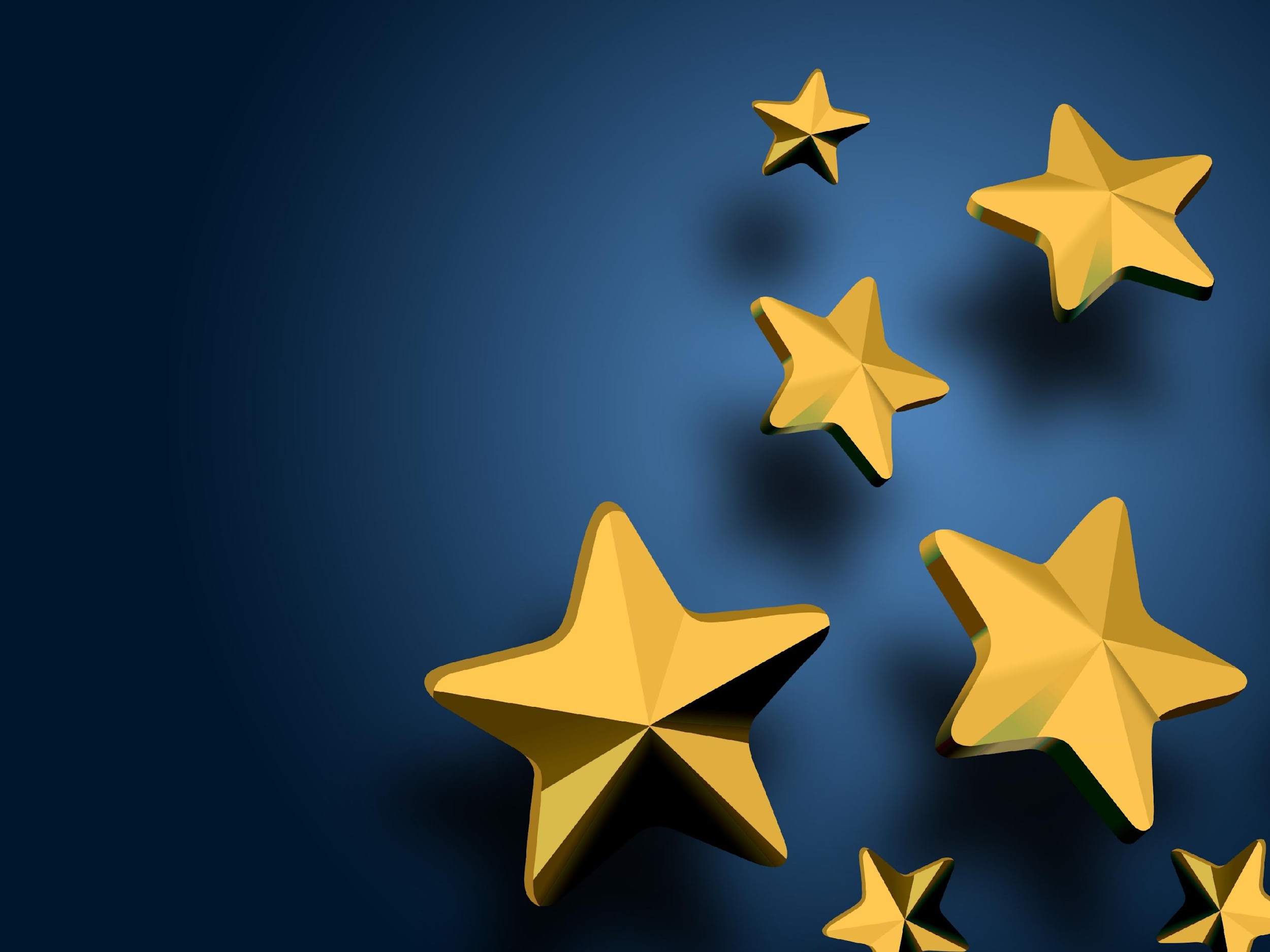 What is PBIS from a 
Students Point of View?
a.) Fun Events/Assemblies
b.) Positive Incentives/Praise for Good Behavior
c.) PBIS provides Students with a 
Safe School
Respectful Students 
Organized Students
Attentive Students
Responsible Students

Spring Hill School PBIS Program equals FUN!
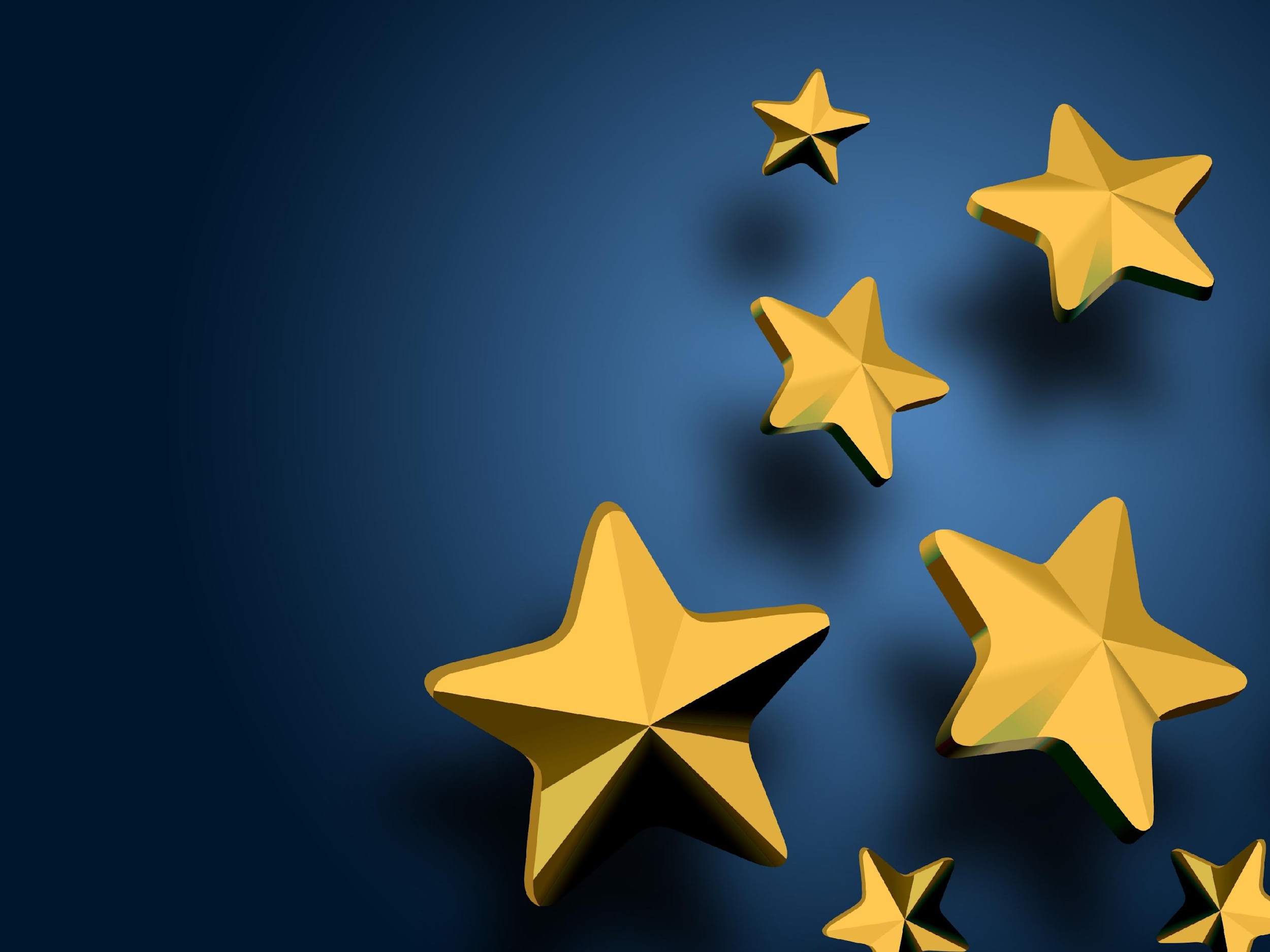 PBIS offers Students:
A Way to Build Friendships with Other Students.

A Way to Get Involved and Become a Part of the School.

A Way to Have Free Time Out of Class throughout the School Year.
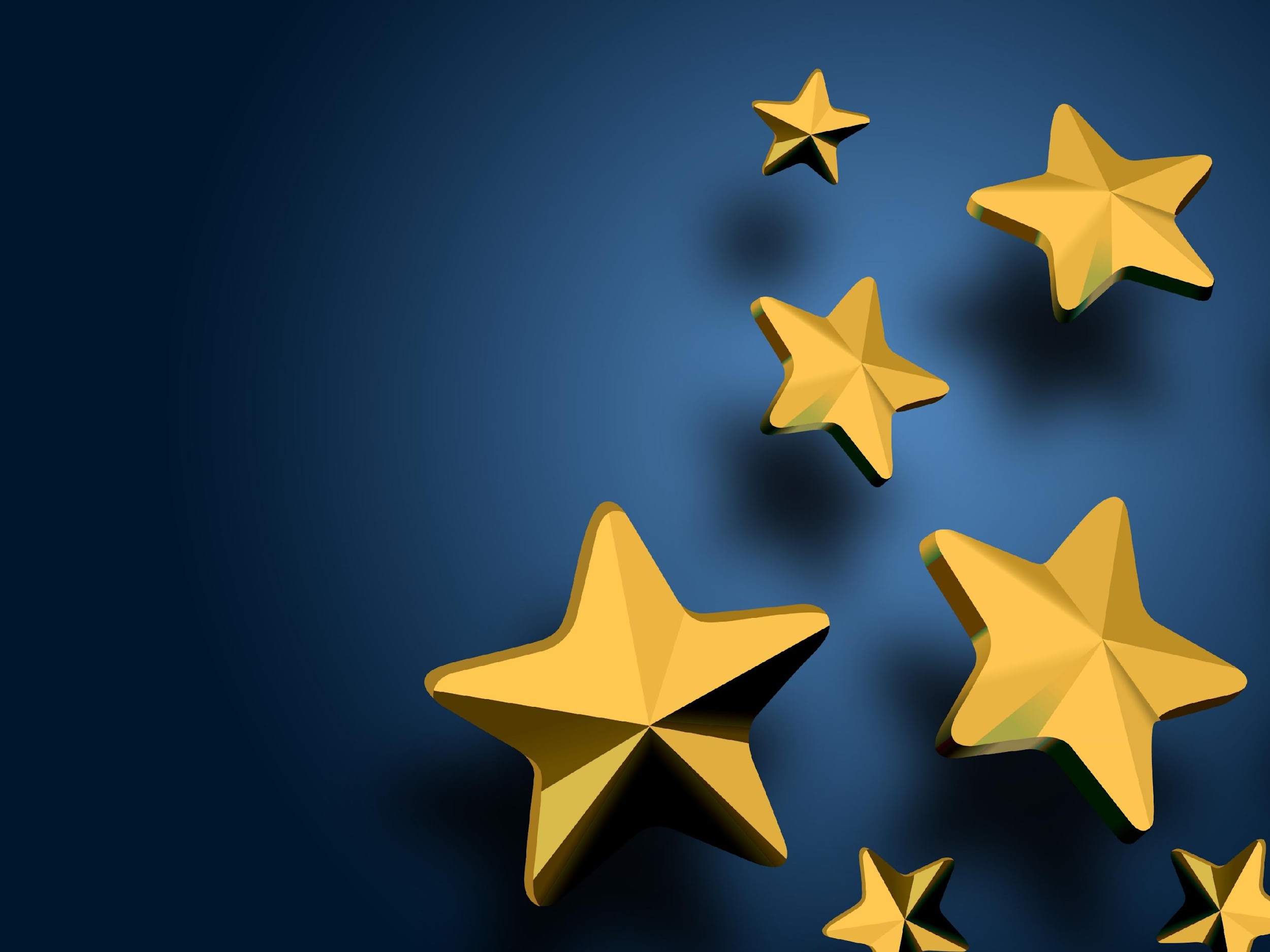 Student’s Expected to ROAR!
ROAR is Our School Behavior Matrix for Students to Follow.
What Does the R in ROAR Mean?
Respectful 

What is being Respectful? A feeling or understanding that someone or something is important and should be treated in an appropriate manner.

Be Nice, Kind, Patient, Humble, Courteous, Well Mannered, Polite, and Thoughtful
to Your Friends, Peers, Teachers, Staff, Cafeteria Workers, Bus Drivers, School Custodians, and Parents.
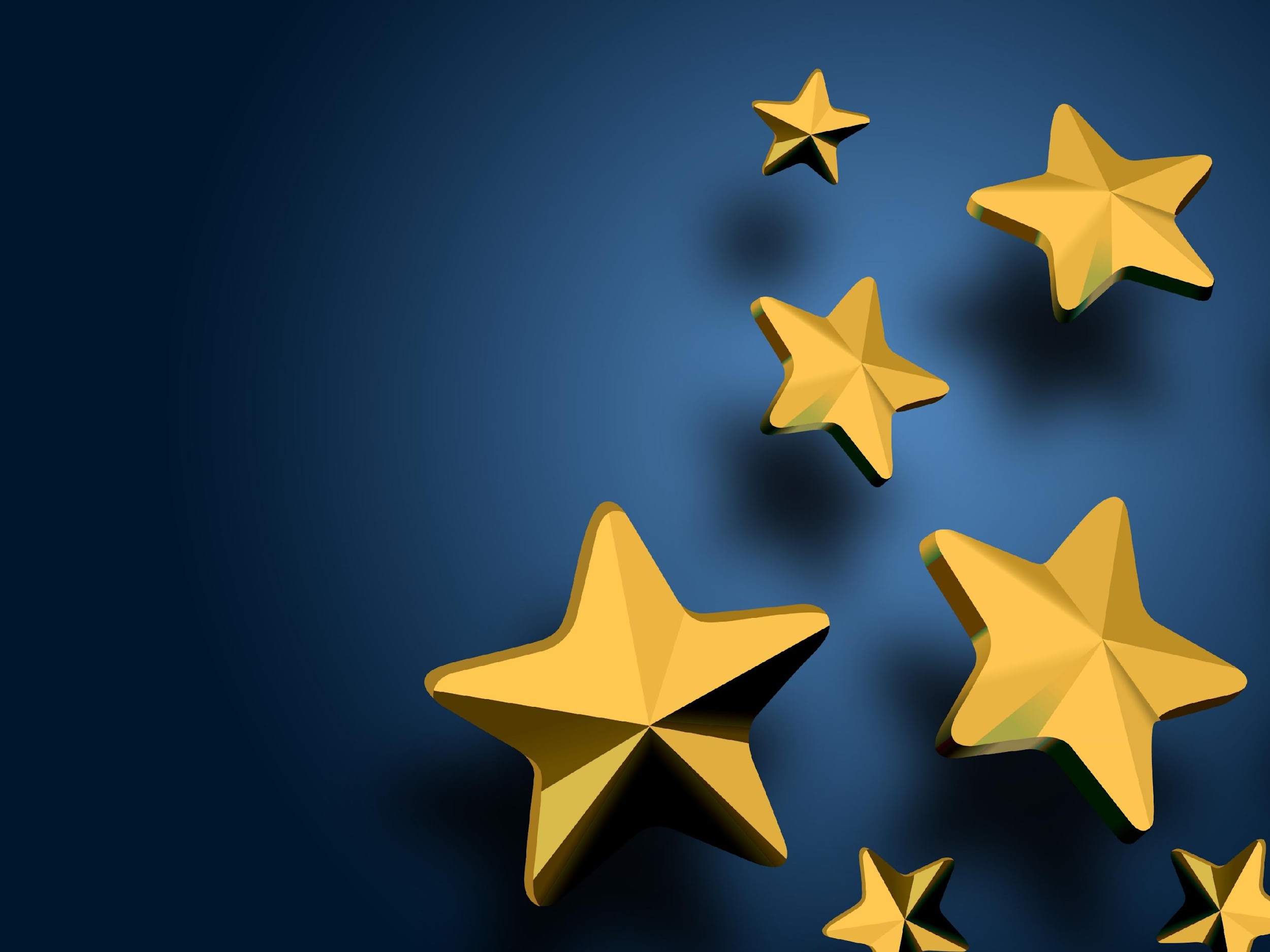 Student’s Expected to ROAR!
ROAR is Our School Behavior Matrix for Students to Follow.
What Does the O in ROAR Mean?
Organized 

What is being Organized? Keeping Track of Things; Organizing your Thoughts, Managing Your Time, Clean, Neat, Orderly, Planning, Studying, and Following Directions; Set Daily, Weekly, Monthly, and Yearly Goals.
Be On Time for Class and School 
Ready to Work and Complete Assignments
 Follow Rules and Procedures
Keep Your Space, Classrooms, Bathrooms, Hallways, Bus, and Cafeteria Clean and Neat
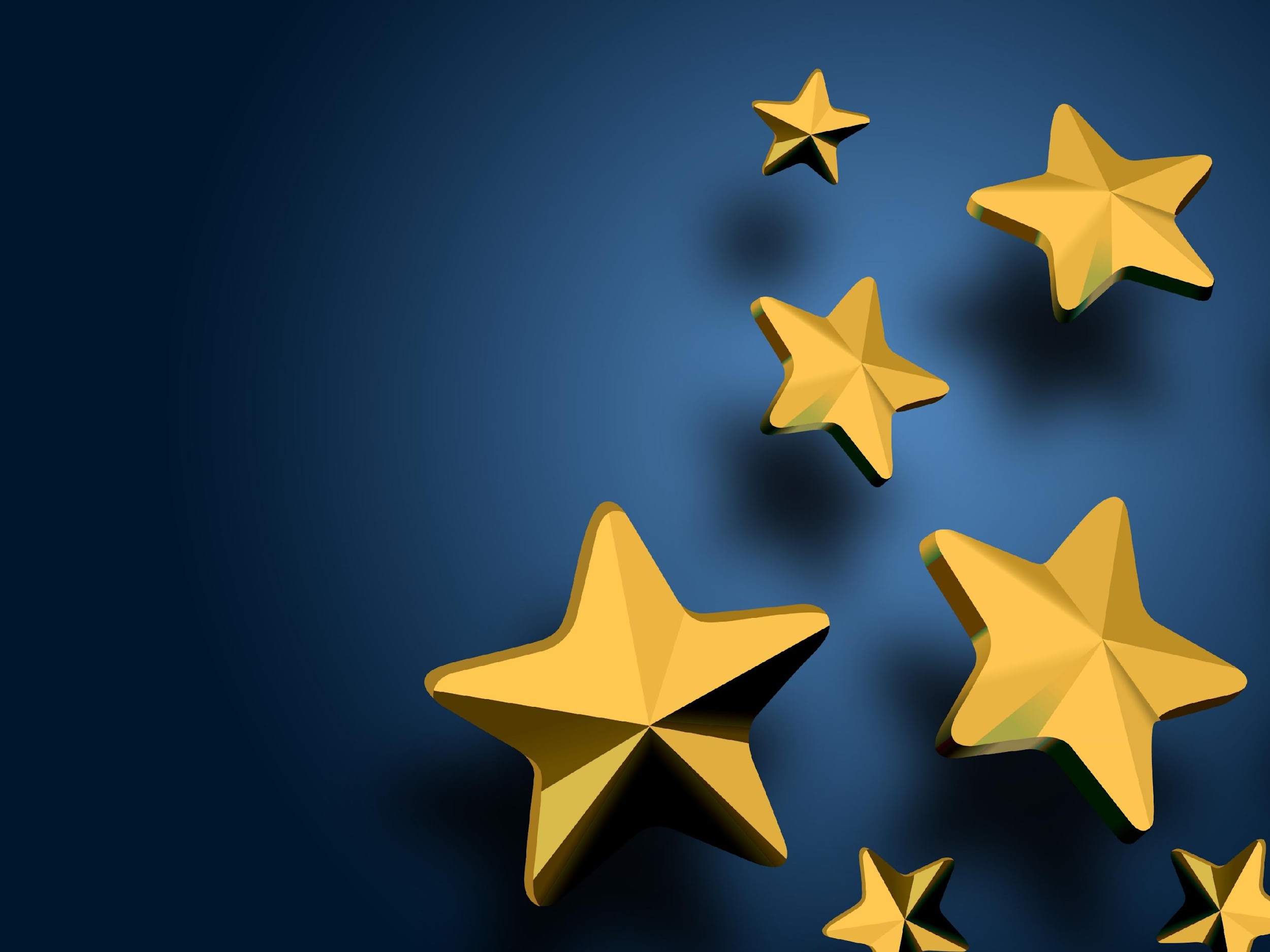 Student’s Expected to ROAR!
ROAR is Our School Behavior Matrix for Students to Follow.
What Does the Ain ROAR Mean?
Attentive 

What is being Attentive? Being Aware of Others and Things Around You.
Be Focused, Mindful, Patient, Watchful, Considerate, Understanding, and Listen 
to Your Friends, Peers, Teachers, Staff, Cafeteria Workers, Bus Drivers, School Custodians, and Parents.
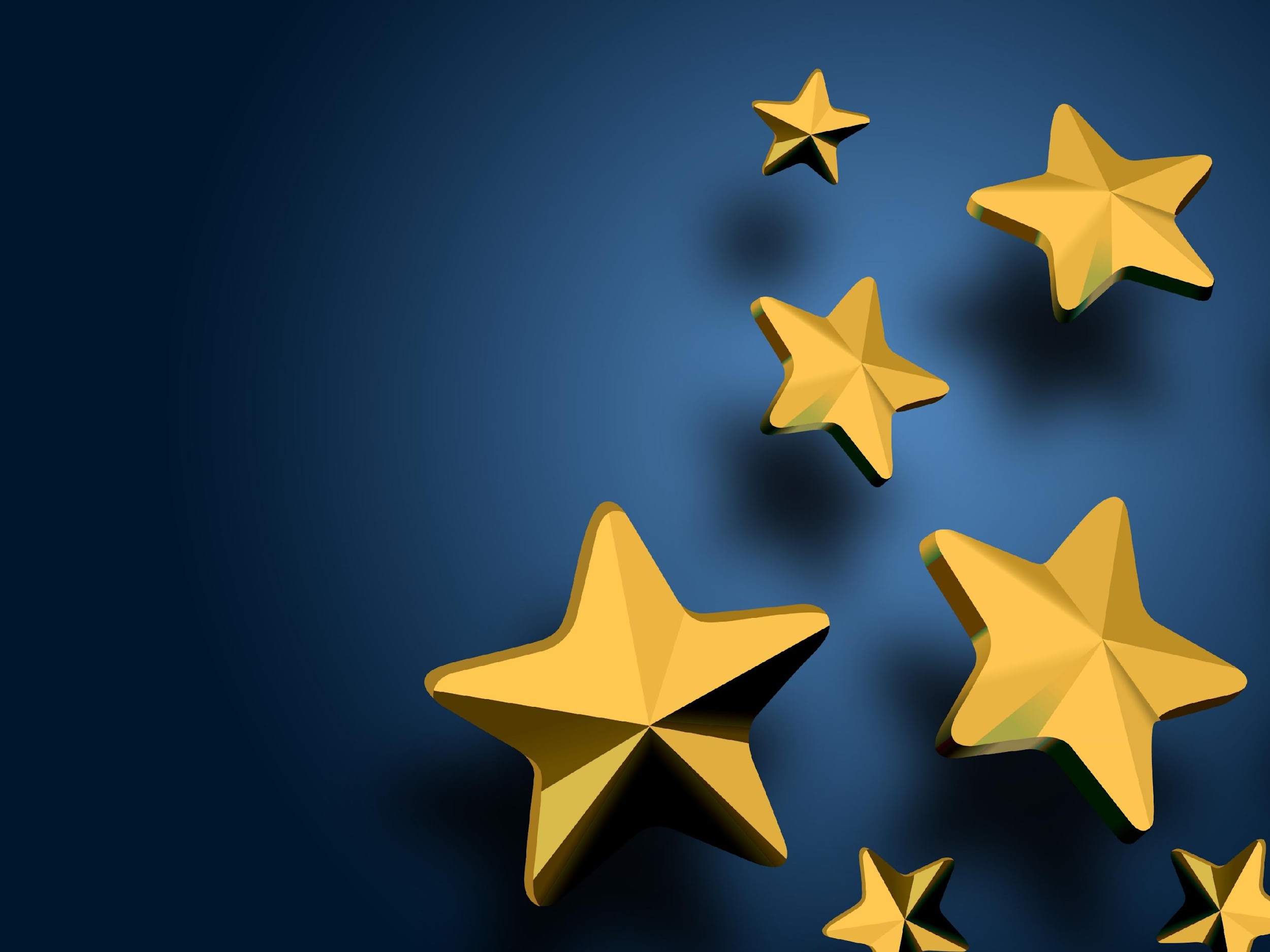 Student’s Expected to ROAR!
ROAR is Our School Behavior Matrix for Students to Follow.
What Does the R in ROAR Mean?
Responsible 

What is being Responsible? Being Respectful, Organized, Attentive.

Being Held Accountable, Liable,  Trustworthy, Dependable, Reliable, and Thoughtful
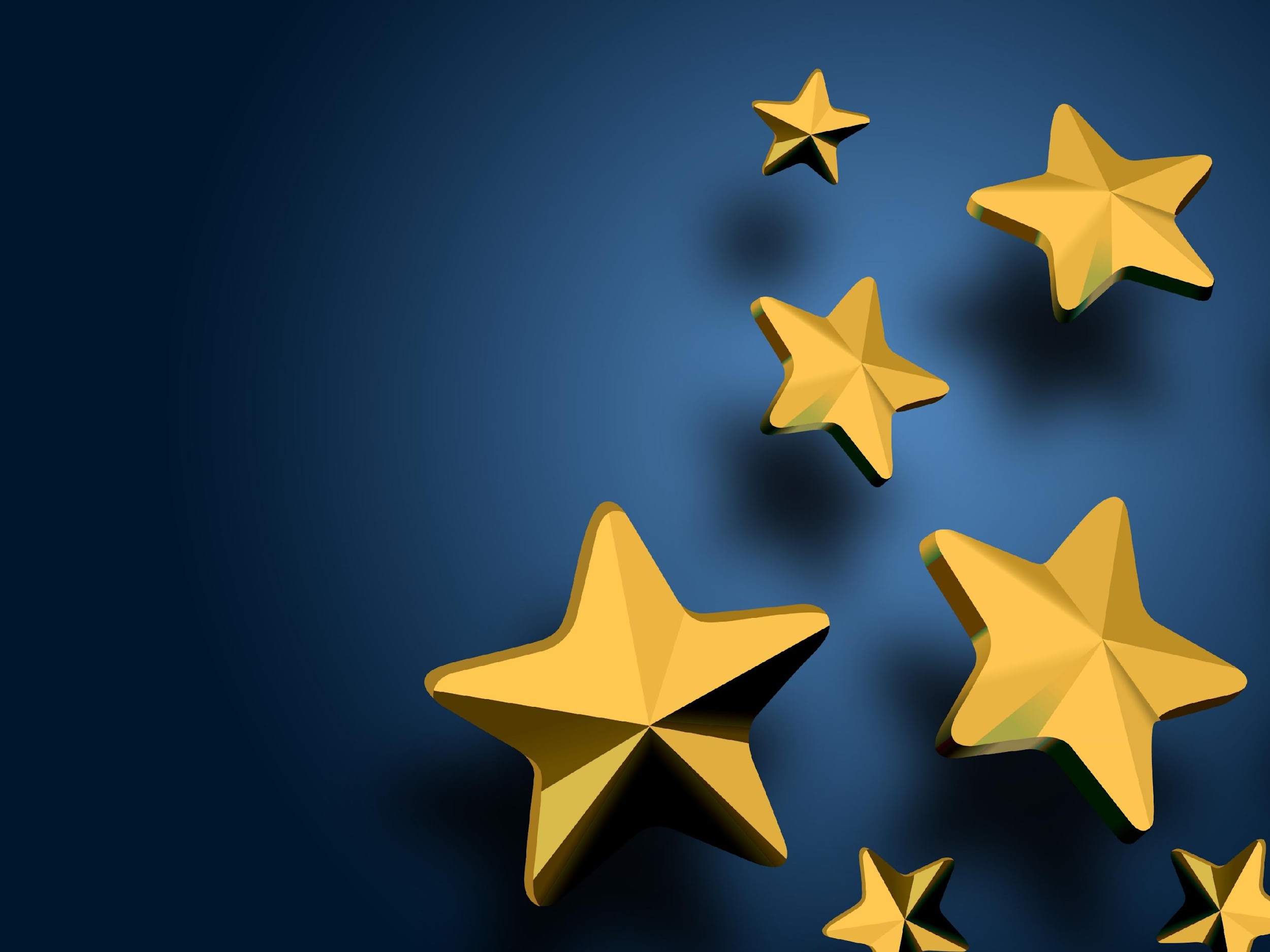 Spring Hill Middle School Daily ROAR
1st  Students Walk in a Line on the Right Side of the Hallway on the Green Line.
2nd Students Keep Hand and Feet to Oneself while in the Hallway.
3rd  Students MUST have a Classroom Pass to Go to the Office, Library, Bathroom. Locker, and etc.
4th Students Backpacks, Purses, and Electronic Devices should be Stored in their Lockers.
5th No Student should be walking around school in the Morning and Afternoons without Supervision from a Teacher.
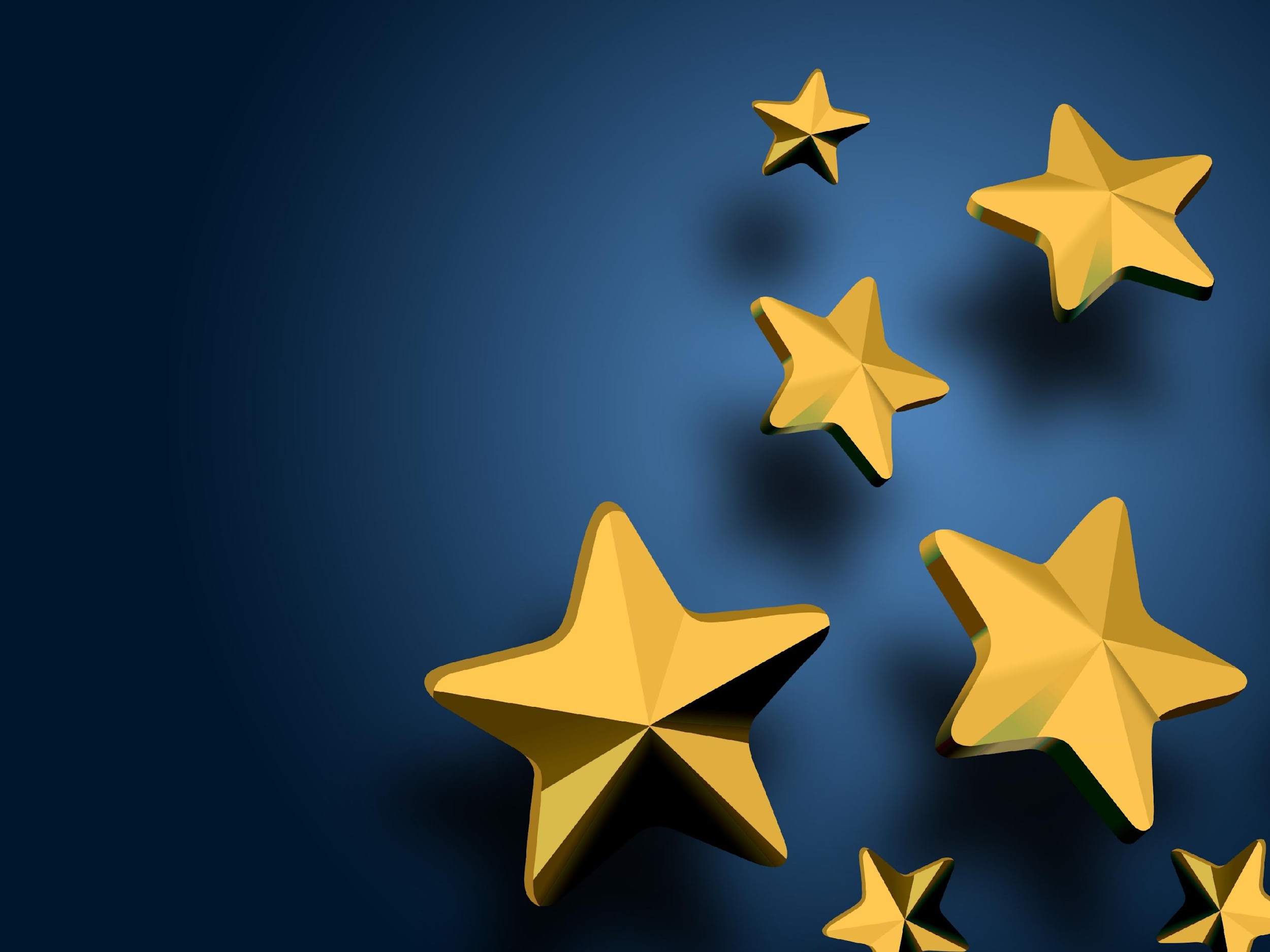 Passports and Stamps
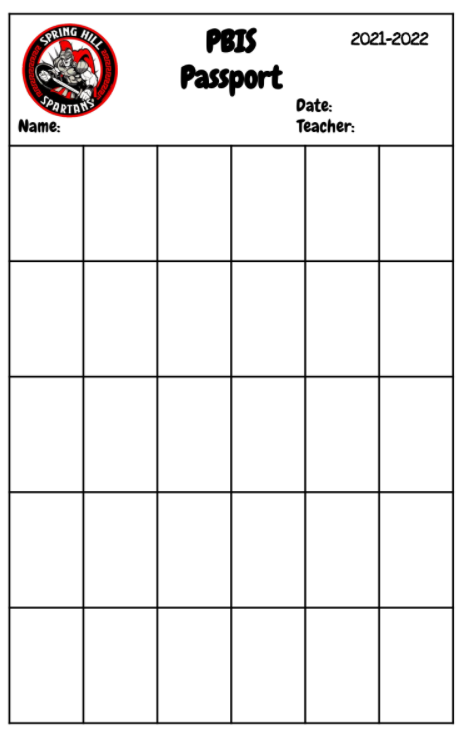 a.) Passports will be given WEEKLY

b.) Stamps will be given in EVERY class daily
You can earn up to 6 stamps per day (one per subject)
GOAL: Earn 100% of your stamps each week to be eligible for rewards and celebrations

c.) Data will be collected WEEKLY and displayed for students
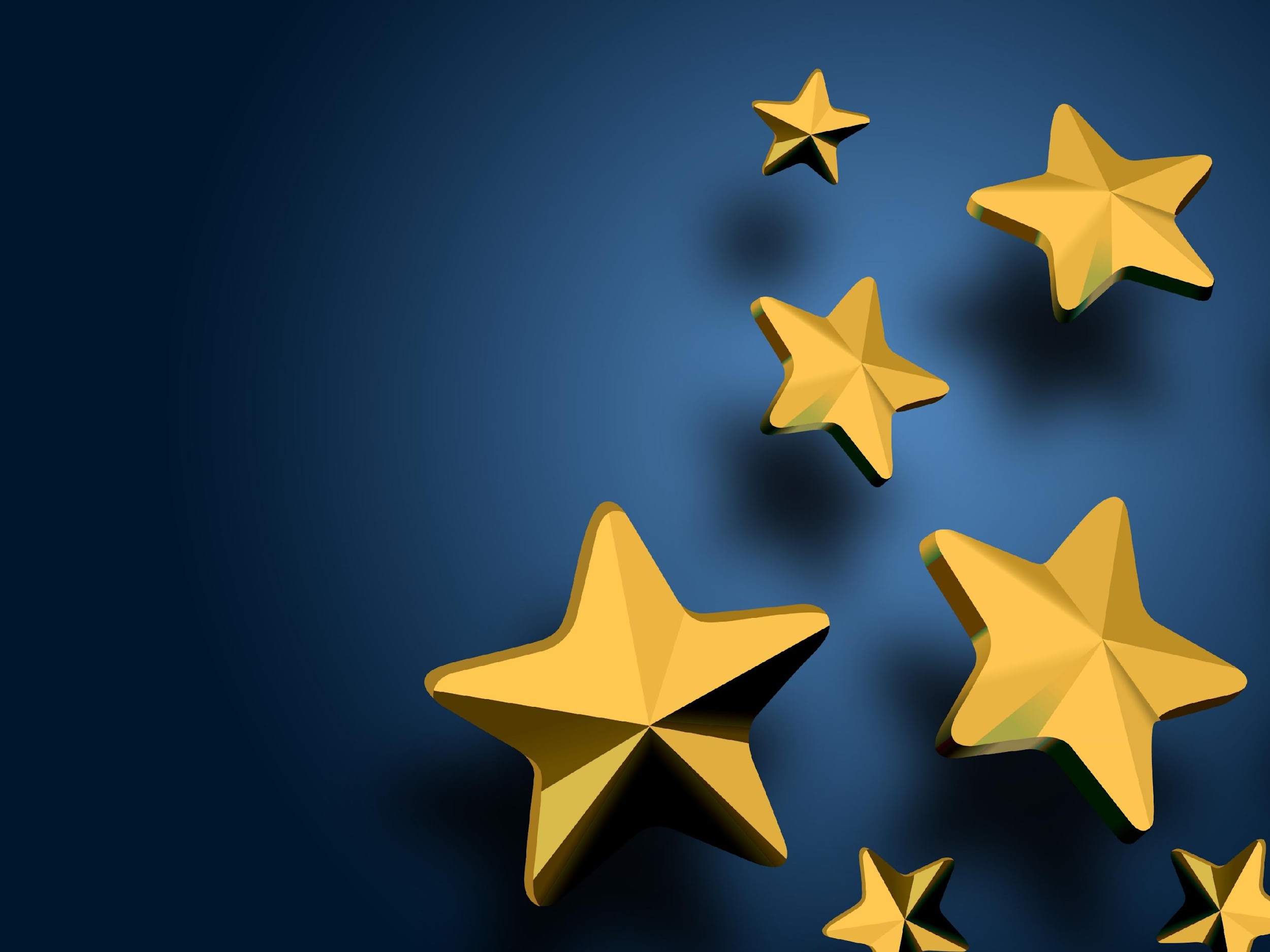 Rewards, Incentives, Praises
School Wide
Every 9 Weeks Celebrations
Semester Rewards
Wacky Wednesday
Yearly Celebrations 
PBIS School Store
Grade Level/Classroom
TLC (Free Time)
Homework Pass
Free Time
Classroom Treats
Lunch Buddies
Brag Tags
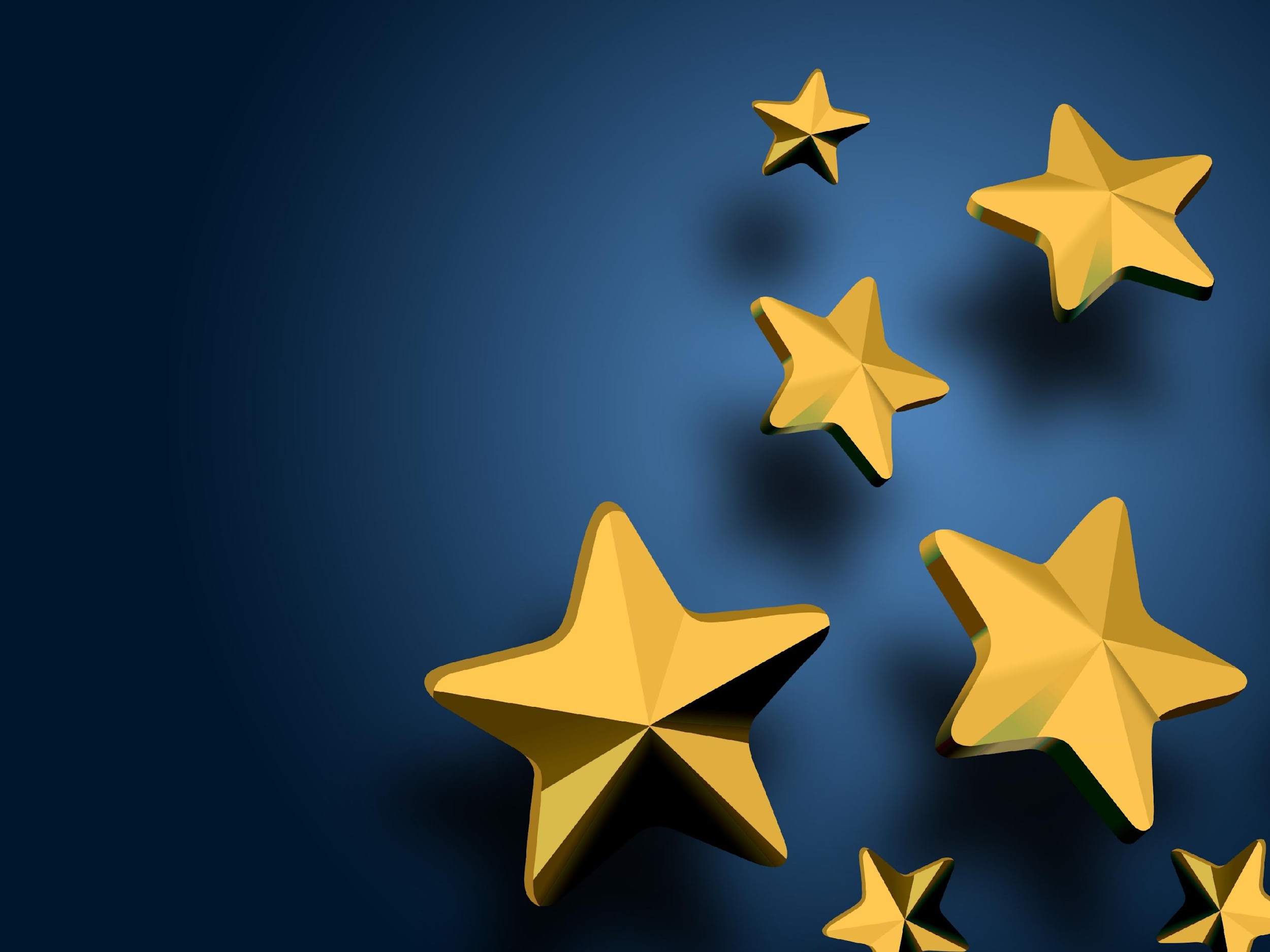 Tickets
Ways to EARN Tickets…
ROARing
Positive Behavior
Making smart choices
Class Participation
Desired behavior 

Must be teacher stamped or initialed to be VALID

ANY faculty or staff member can award students with tickets at any time! YOU NEVER KNOW WHO IS WATCHING!

Put your name on your tickets and keep up with them for prizes, drawings, and team celebrations throughout the school year!
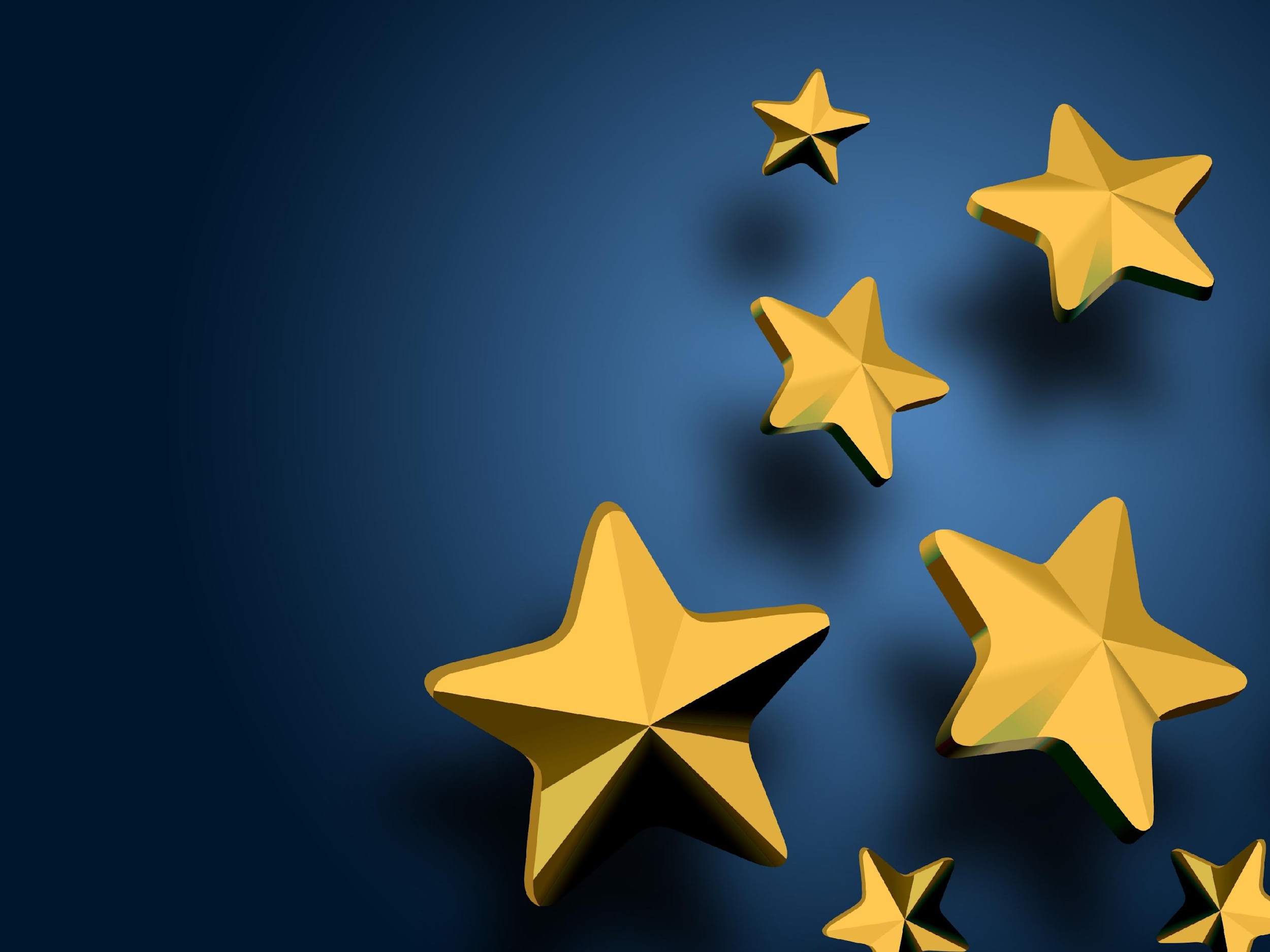 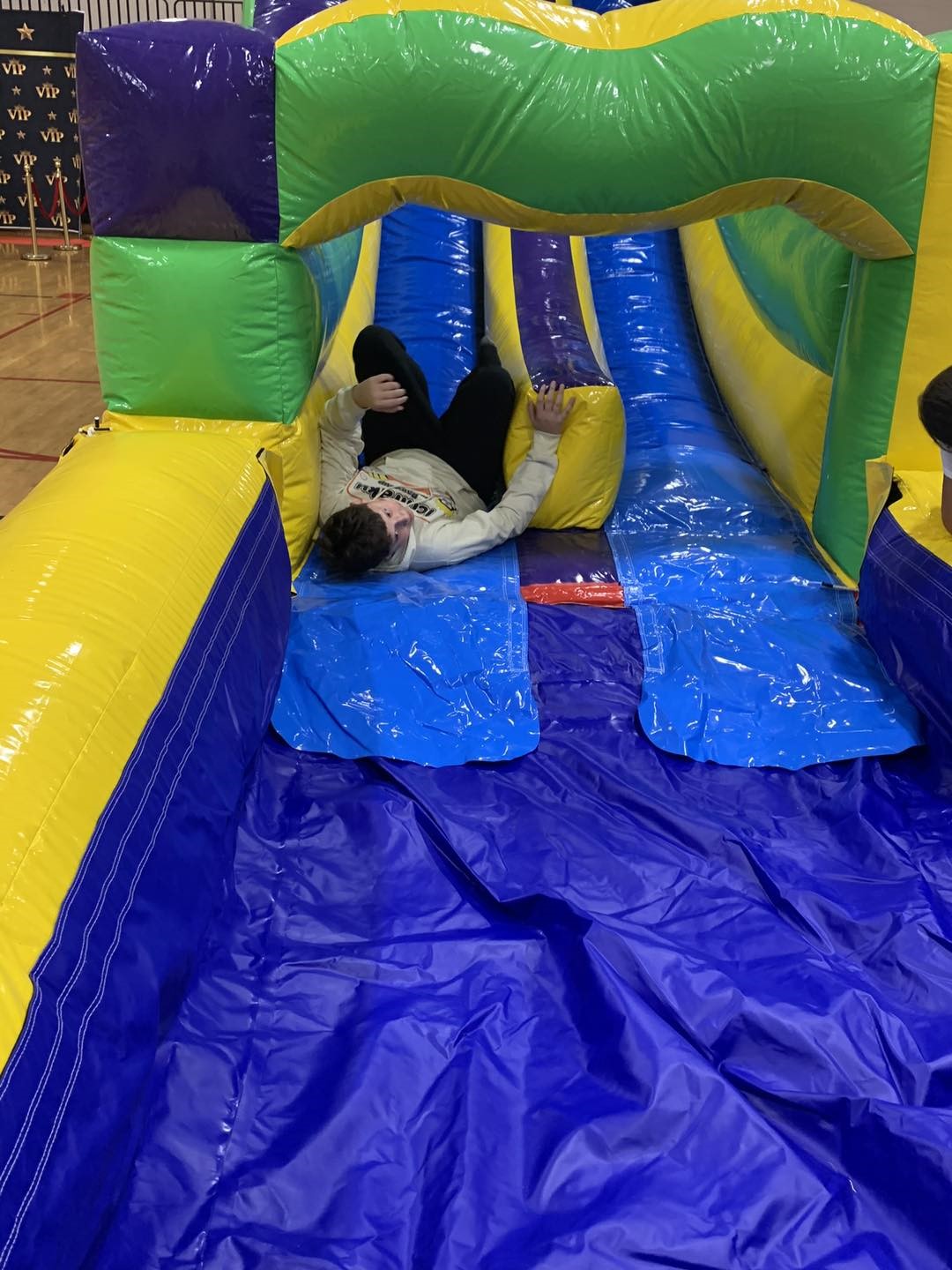 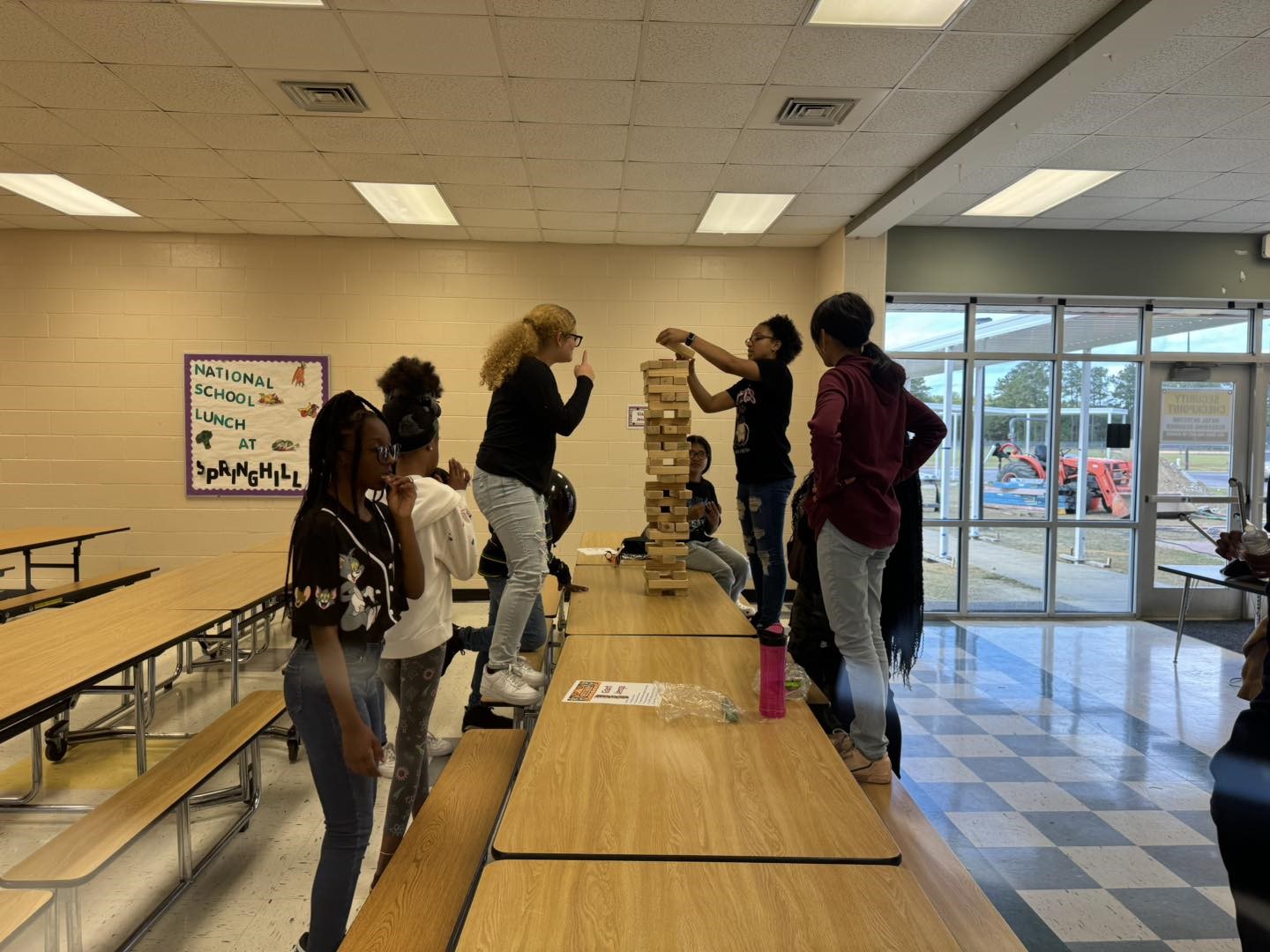 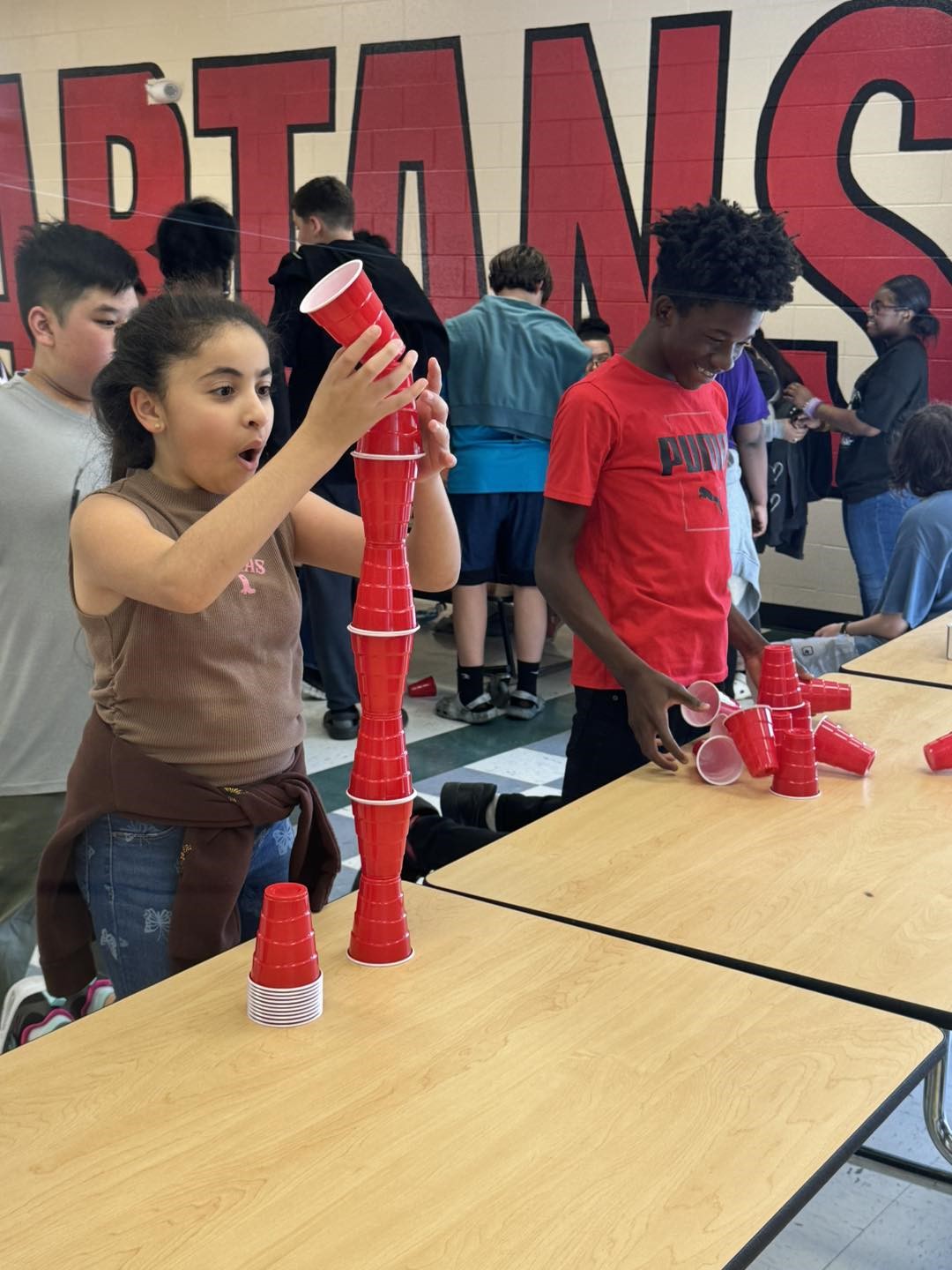